Лекція 3. Концепції логістики1. Еволюція концепцій логістики2. Характеристика основних логістичних концепцій3. Концепція інтегрованої логістики
1. Еволюція концепцій логістикиКонцепція логістики — система поглядів на раціоналізацію господарської діяльності шляхом оптимізації матеріальних потоків.
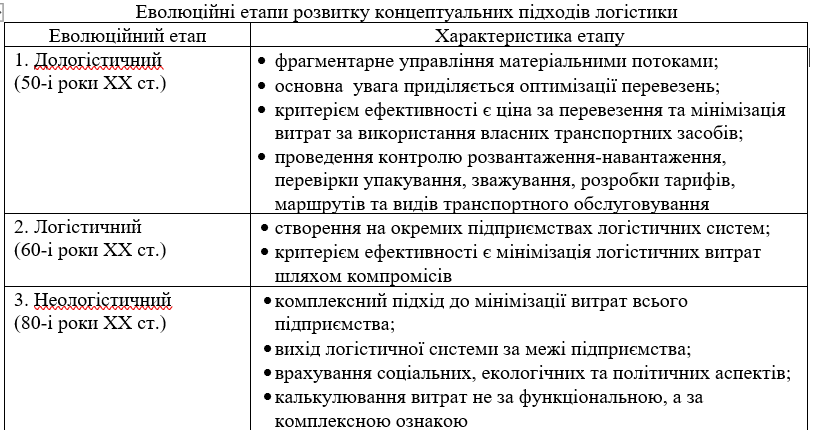 Розвиток тієї чи іншої концепції ґрунтувався на тих інтересах та проблемах підприємств, які вони мали впродовж розвитку економічних відносин та логістичних систем







Сучасна концепція логістики ґрунтується на таких положеннях:
1) Реалізація принципу системного підходу;
2) Відмова від випуску універсального технологічного та піднімально-транспортного устаткування та використання обладнання, яке відповідало б конкретним завданням та умовам
3) Розвиток дрібносерійного виробництва, як вимагає ринок. 
4) Гуманізація технологічних процесів, створення належних умов праці. 
5) Підрахунок логістичних витрат протягом усього логістичного ланцюга. 
6) Розвиток сервісу на сучасному рівні. 
7) Спроможність логістичних систем до адаптації в умовах ринку.
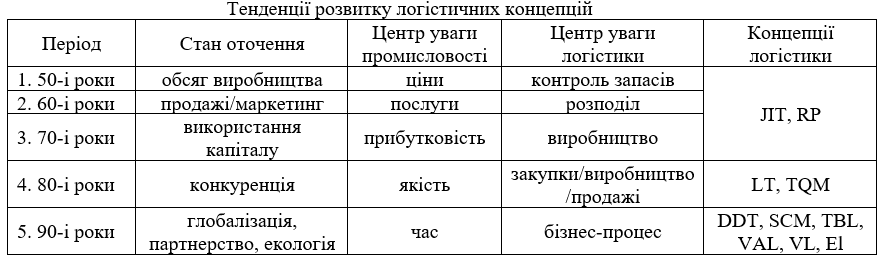 2. Характеристика основних логістичних концепційОднією з основних концепцій логістики є just-in-time, або JIT (“точно в час”, кінець 1950-х років). Основна ідея цієї концепції — якщо виробничий графік є заданим відповідно до попиту або замовлень, то можна організувати потік матеріальних потоків таким чином, що всі матеріали та компоненти будуть надходити у визначене місце в необхідній кількості та у визначений термін для виробництва або збирання. Виходячи з цього основним завданням є синхронізація потреб у матеріальних ресурсах з їх потоками (при цьому запаси стають непотрібними).Для цього необхідно забезпечити постачання матеріальних ресурсів точно в заданий термін та передбачати попит на продукцію на термін від постачання до завершення виробництва. Можна виділити певні риси JIT:1) мінімальні запаси;2) короткі логістичні ланцюжки;3) невеликі обсяги виробництва та поповнення запасів;4) взаємодія з невеликою кількістю надійних постачальників та перевізників при постачанні;5) ефективна інформативна підтримка;6) висока якість готової продукції та логістичного сервісу.Сучасною концепцією JIT є концепція JIT II, основною ціллю якої є максимальна інтеграція всіх логістичних функцій підприємства для мінімізації запасів у інтегральній логістичній системі, забезпечення високої надійності і рівня якості продукції та сервісу задля максимального задоволення запитів споживачів.
Концепція requirements/resource planning, або RP (“планування потреб/ресурсів”, початок 1960-х років), основна ідея якої — вся діяльність з планування потреб виробництва, обслуговування та використання продукції співвідноситься з потребами основного графіку виробництва. При цьому досягаються такі цілі як: зниження рівня запасів, підтримка високого рівня послуг, координація графіку доставки, виробництва та закупівлі. Основними рисами RP є:1) підтримка низького рівня запасів;2) чітке задоволення потреб планування виробництва та доставки споживачам;3) оптимальне планування виробничих та закупівельних операцій, графіків доставки;4) тривалий логістичний цикл;5) зростання витрат на роботу з замовленнями;6) понижена чутливість до невеликих змін попиту;7) наявність страхових запасів та перевантаженість системи.
Концепція requirements/resource planning, або RP (“планування потреб/ресурсів”, початок 1960-х років), основна ідея якої — вся діяльність з планування потреб виробництва, обслуговування та використання продукції співвідноситься з потребами основного графіку виробництва. При цьому досягаються такі цілі як: зниження рівня запасів, підтримка високого рівня послуг, координація графіку доставки, виробництва та закупівлі. Основними рисами RP є:1) підтримка низького рівня запасів;2) чітке задоволення потреб планування виробництва та доставки споживачам;3) оптимальне планування виробничих та закупівельних операцій, графіків доставки;4) тривалий логістичний цикл;5) зростання витрат на роботу з замовленнями;6) понижена чутливість до невеликих змін попиту;7) наявність страхових запасів та перевантаженість системи.Розвиток цієї концепції породив декілька систем — MRP та DRP,— які потім були удосконалені до систем MRP II, DRP II, а також створено було гібрид систем MRP та KANBAN (першу використано для планування попиту, постачання та збуту, а другу — для оперативного управління виробництвом).
В останні часи отримала розвиток концепція lean production, або LT (“струнке, або пласке виробництво”), яка використовує одночасно елементи JIT та RP. Особливості концепції LT:1) висока якість;2) невеликий розмір виробничих партій;3) низький рівень запасів;4) висококваліфікований персонал;5) гнучкі виробничі технології.Основними цілями концепції є досягнення високих стандартів якості, зниження витрат виробництва, швидке реагування на зміну споживчого попиту, зменшення часу та циклів переналагодження обладнання (зменшити некорисні операції). Ключову роль знову ж таки відіграють надійні постачальники (стандарти JIT, висока якість, економія без зниження якості, відсутність вхідного контролю, максимальний інформаційний супровід).
Концепція demand-driven logistics або DDT (“логістика, що орієнтована на попит”) є розвитком концепції RP як покращення реакції на зміну споживчого попиту. Ця концепція має такі різновиди: концепції “точки замовлення” (rules based reorder, RBR), “швидкого реагування” (quick response, QR), “безперервного поповнення запасів” (continuous replenishment, CR) та “автоматичного поповнення запасів” (automatic replenishment, AR).Концепція “точки замовлення” використовує методику “точки замовлення” та статистичні параметри витрачання продукції з метою визначення та оптимізації рівня страхових запасів з ціллю елімінування коливань попиту. Інші концепції ґрунтуються на методиці “реактивного відгуку” на попит шляхом концентрації або швидкого поповнення запасів в точках, які є найближчими до зростаючого попиту, та спрямовані на зменшення часу реакції на зміну попиту (передбачає високий рівень співпраці в процесі руху готової продукції до споживача).Концепція supply chain management або SCM (“управління ланцюгом/ланцюгами поставок”) передбачає, що вартість товару формується на всьому ланцюгу поставок, а проявляється при продажу, на вартість товару впливає ефективність всіх операцій логістичного ланцюгу, найбільш керованою є стадія виробництва та найбільш чутливою є кінцевий продаж. Включає такі дії як оптимізація мережі складів сировини та готової продукції, оптимізація транспортних операцій, обрання виробника товару для конкретного ринку тощо. Ця концепція створює умови для розвитку “віртуального бізнесу” через свою прозорість та відкритість та вирішує завдання інтегрованого управління логістичними функціями.
Концепція “загальних витрат” передбачає комплексну оцінку ресурсів, які витрачає компанія, з метою зниження витрачання цих ресурсів задля підвищення ефективності досягнення цілей логістичної системи. Зниження витрат може розглядатися як в межах логістичної системи підприємства, так і логістичного ланцюгу.Концепція total quality management або TQM (“загальне управління якістю”) орієнтується на найвищу якість продукції та постійне її підвищення. Згідно TQM компанія повинна працювати над якістю продукції, якістю організації та персоналу, що забезпечить задоволеність споживачів, покращення фінансових результатів та збільшення задоволеності працівників роботою в компанії. Система складається із забезпечення гарантованого рівня якості (Quality Assurance) та підвищення цього рівня (Quality Improvements). Основними принципами TQM є:1) орієнтація компанії на замовника;2) головна роль керівництва;3) залучення співробітників;4) процесний підхід;5) системний підхід до управління;6) постійне підвищення якості;7) прийняття рішень обґрунтованих фактами;8) відносини з постачальниками;9) мінімізація втрат через неякісну роботу.
Існують і інші концепції логістики, такі як: time-based logistics або TBL (“орієнтована на час логістика”), яка передбачає досягнення конкурентних переваг за допомогою економії часу надається більше товарів та послуг; value added logistics або VAL (“логістика доданої вартості”) передбачає організацію діяльності навколо логістичних центрів, які координують та управляють рухом матеріальних потоків відповідно до вимог споживачів; virtual logistics (“віртуальна логістика”) та e-logistics (“електронна логістика”) передбачають використання інтернет-технологій для управління логістичними потоками для задоволення потреб споживачів на “віртуальному ринку”.Концепції логістики не знаходять на місці: постійно виникають нові концепції, які відображають тенденції розвитку економічних відносин та логістичних систем.
3. Концепція інтегрованої логістикиВизнання основним предметом логістики оптимізації руху матеріальних і пов’язаних із ними інформаційних потоків визначає інтеграційну особливість логістики. Відповідно до даного твердження весь процес руху матеріального потоку від первинного джерела до кінцевого споживача, який складається із трьох основних процесів: постачання, виробництва і розподілу продукції, виступає єдиним цілим. Зважаючи на це, суб’єкти логістичних систем, які виконують окремі функції відповідно до етапів товароруху на яких вони знаходяться, підпорядковуються єдиній цілі, яка визначається шістьома правилами логістики. Інтеграційні особливості логістичного підходу в управлінні ресурсами реалізуються через зміну пріоритетів господарської діяльності. Головну роль, при цьому, відіграє не продукт, а процес у формі потоку. Управління потоковими процесами, їх перетворення й інтеграція є формою управління, яка перевершує традиційні як за рівнем творчого потенціалу, так і за ефективністю кінцевих результатів.
Основні положення концепції інтегрованої логістики можна сформувати наступним чином: 1. Під час організації та в процесі руху матеріальних потоків необхідно створювати і підтримувати ділові партнерські відносини з іншими підприємствами – учасниками логістичного ланцюга на основі врахування взаємних інтересів та компромісів; 2. Ведення обліку логістичних витрат протягом всього логістичного ланцюга, що сприяє оптимізації загальних витрат на всій довжині матеріального потоку; 3. Під час вдосконалення або проектування будь-якої окремої ланки логістичного ланцюга варто розглядати вплив змін не лише на цю ланку, а й на весь логістичний ланцюг: слід проаналізувати, як зміни в одній ланці вплинуть на весь матеріальний потік і загальні результати логістичного процесу; 4. Пріоритет розподілу товарів над їх виробництвом, тобто вважається, що важливіше спланувати і передбачити розподіл і збут товарів, ніж їх виготовити. Це сприятиме виробництву тільки тих товарів, яких потребує ринок, що дозволить уникнути проблем із їх реалізацією. 5. Аналіз логістичного ланцюга потрібно вести з кінця процесу, тобто від пункту прибуття або призначення матеріального потоку у напрямку до джерела матеріального потоку. Крім цього кожна операція в ланцюзі повинна проектуватися таким чином, щоб найкраще відповідати потребам і умовам наступних операцій.
На практиці використання концепції інтегрованої логістики має певні проблеми, які потрібно вирішувати поступово:велика кількість логістичних операцій;географічна віддаленість учасників логістичного ланцюгу;відсутність висококваліфікованих спеціалістів з логістики;відсутність загальних систем контролю та недоступність інтегрованої інформації;конкурентні відносини в логістичному ланцюгу;різні цілі та пріоритети учасників логістичного ланцюгу;відмінності в рівнях управління та професійності персоналу.Інтегрований підхід в логістиці вимагає об’єднання різних функціональних галузей та їх учасників в рамках єдиної логістичної системи з метою її оптимізації. Такий підхід розповсюджується як на мікроекономічний рівень самої фірми, так і на логістичний ланцюг. При цьому учасники мають налагодити спільну роботу
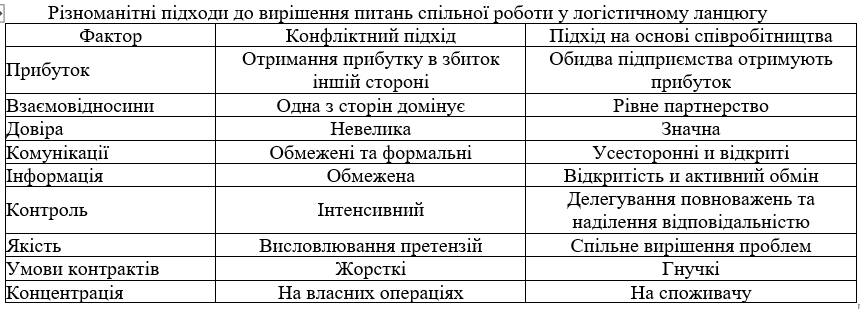 ДЯКУЮ ЗА УВАГУ!